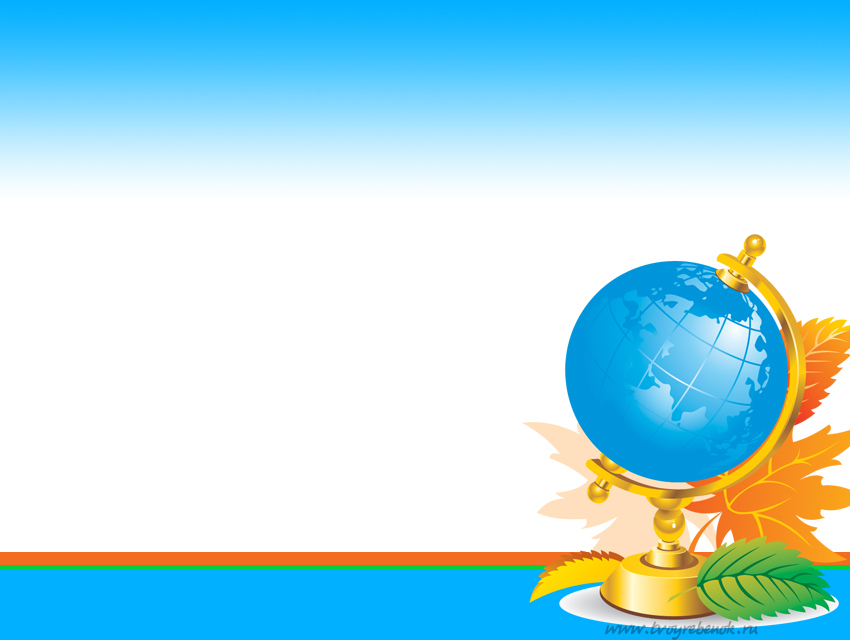 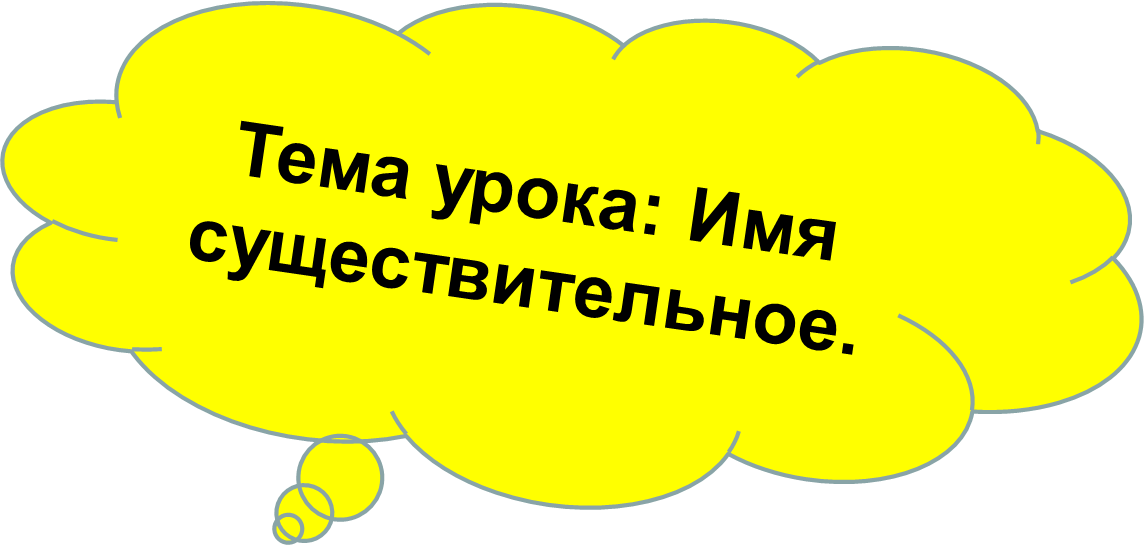 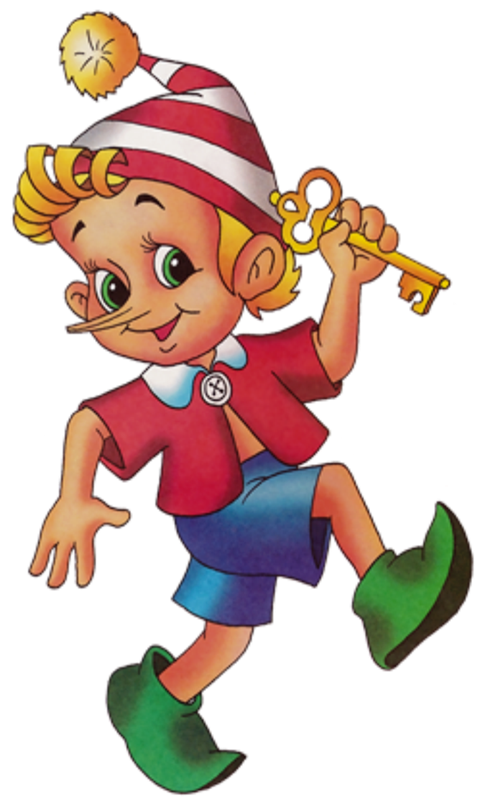 Выполнила ученица 
3 класса МБОУ «СОШ №18 им. Б.Б.Городовикова»
Ендонова Айса
Что обозначает имя существительное?
Имя существительное – это часть речи, которая обозначает предмет и отвечает на вопросы
(кто? что?)
конкретные предметы: ручка, стол;
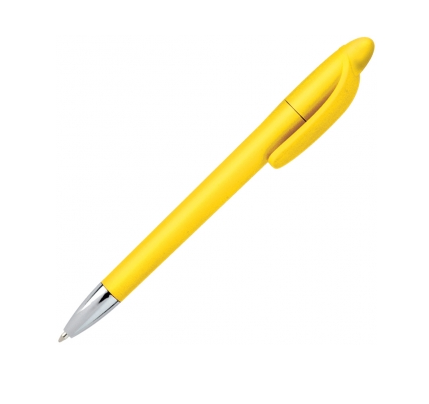 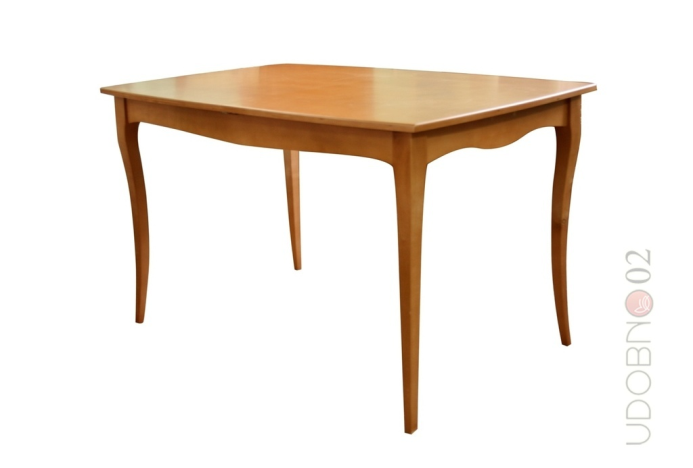 Имя существительное обозначает предмет в широком смысле слова
Что обозначает имя существительное?
Имя существительное – это часть речи, которая обозначает предмет и отвечает на вопросы
(кто? что?)
- живые существа – люди и животные: ребята, снегирь, медведь;
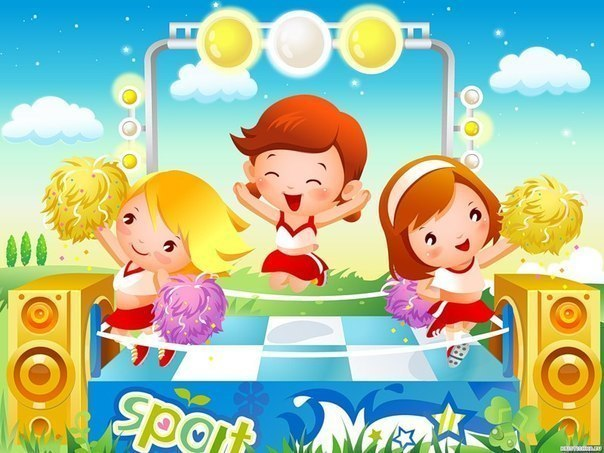 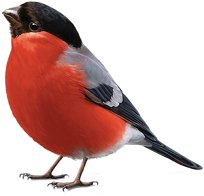 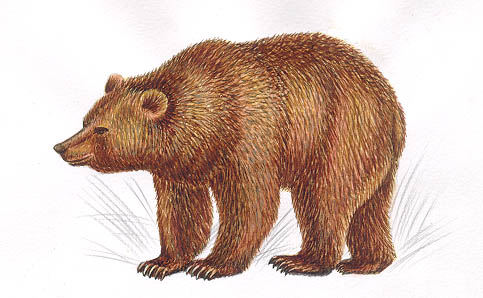 Имя существительное обозначает предмет в широком смысле слова
Что обозначает имя существительное?
Имя существительное – это часть речи, которая обозначает предмет и отвечает на вопросы
(кто? что?)
- растения: сосна, сирень;
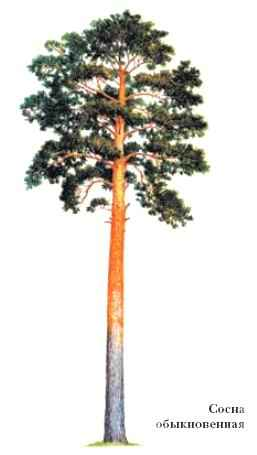 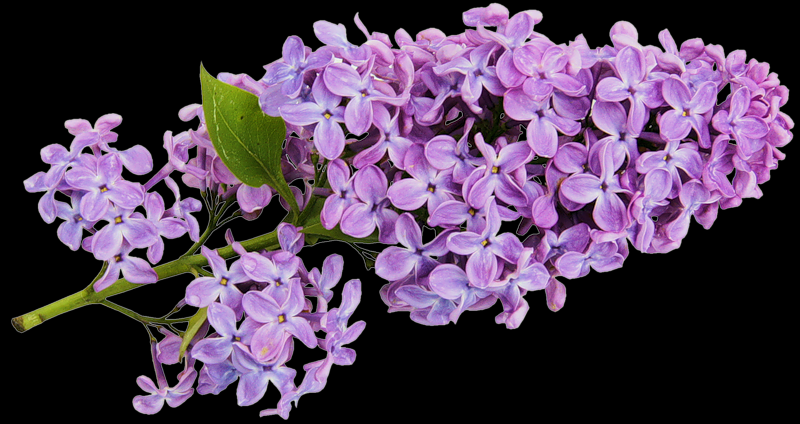 Имя существительное обозначает предмет в широком смысле слова
Имя существительное – это часть речи, которая обозначает предмет и отвечает на вопросы
(кто? что?)
- явления природы: снег, дождь;
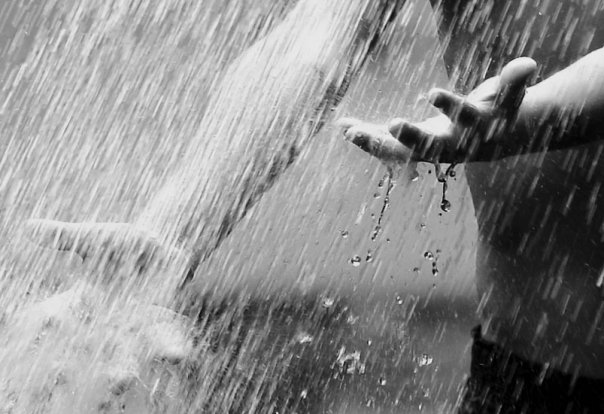 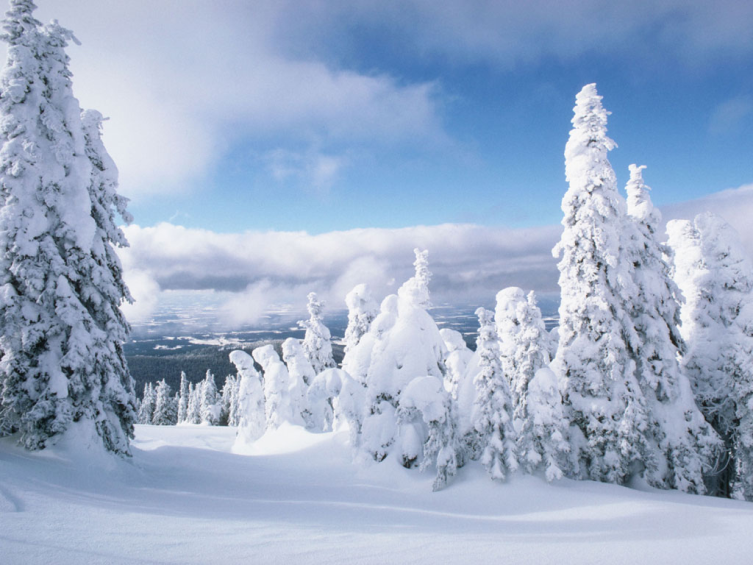 Имя существительное обозначает предмет в широком смысле слова
Имя существительное – это часть речи, которая обозначает предмет и отвечает на вопросы
(кто? что?)
- свойства, качества: смелость, доброта, глупость;
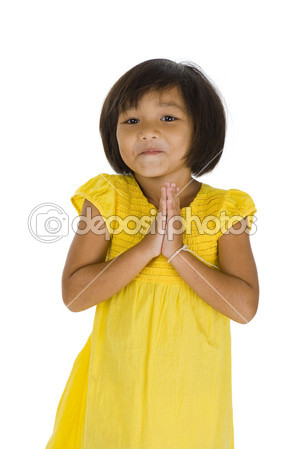 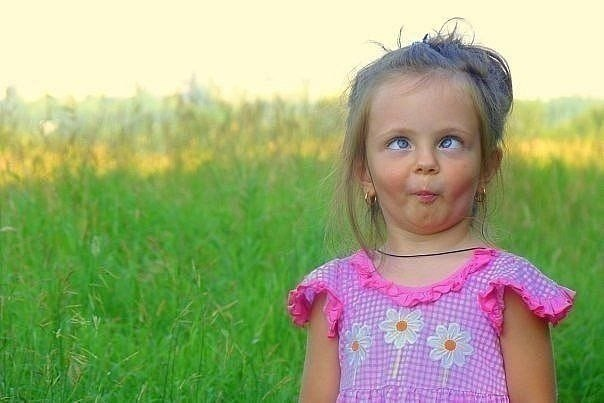 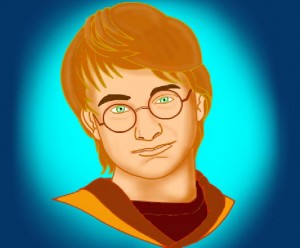 Имя существительное обозначает предмет в широком смысле слова
Имя существительное – это часть речи, которая обозначает предмет и отвечает на вопросы
(кто? что?)
- события: праздник, парад;
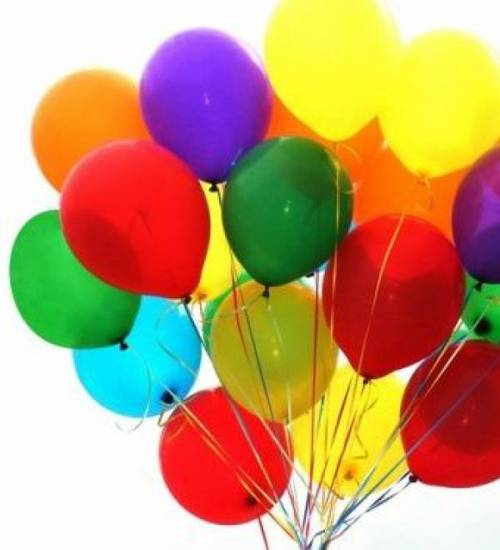 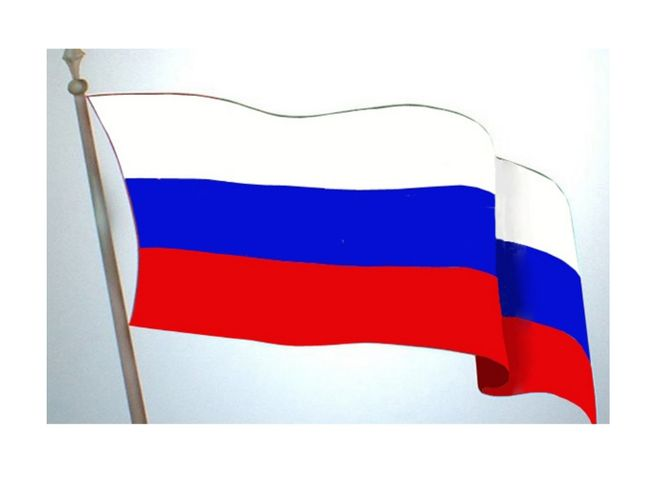 Имя существительное обозначает предмет в широком смысле слова
Имя существительное – это часть речи, которая обозначает предмет и отвечает на вопросы
(кто? что?)
- географические названия: Москва, Дон
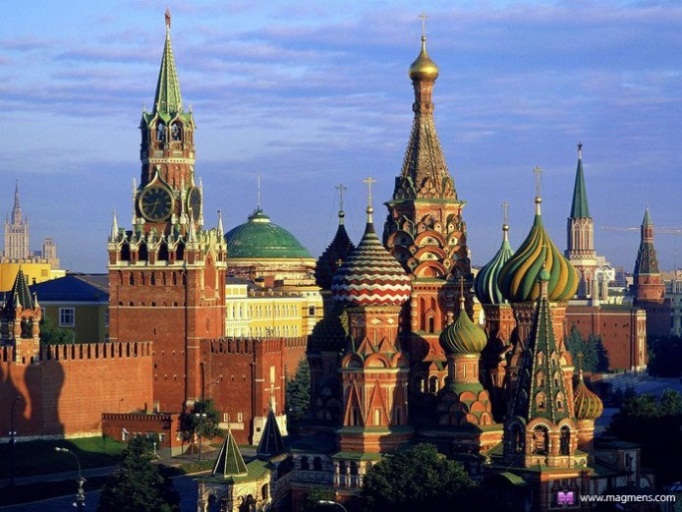 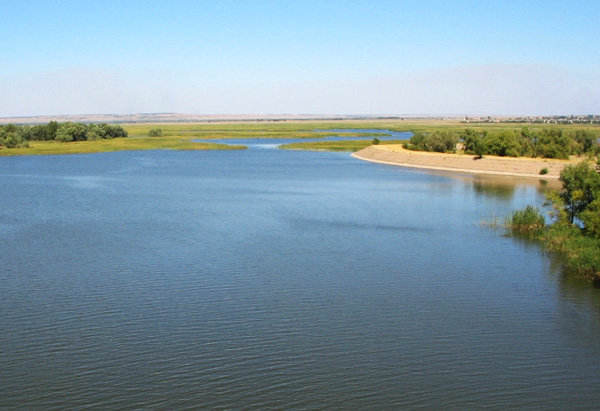 Имя существительное обозначает предмет в широком смысле слова
На какие вопросы могут отвечать имена существительное?Вопросы имени существительного
На какие вопросы могут отвечать имена существительное?Вопросы имени существительного
Белая береза под моим окном.

Существительное стоит в 
начальной форме, потому что
употреблено в единственном числе,
отвечает на вопрос (что?)
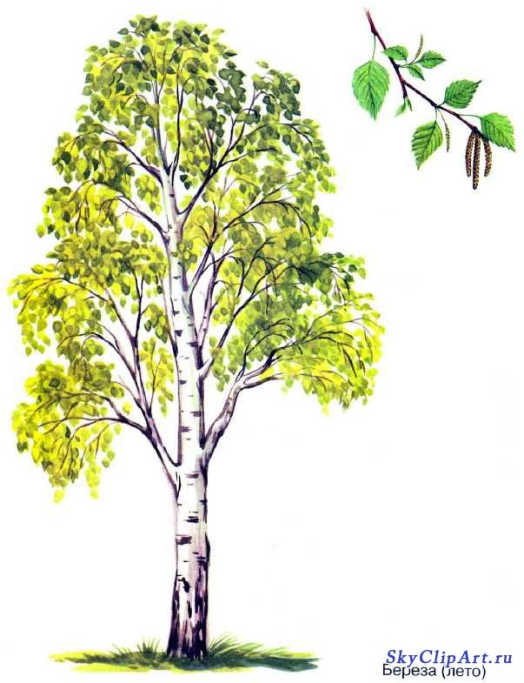 Что такое одушевленные имена существительные?
Одушевленные имена существительные обозначают людей и животных. В начальной форме эти имена существительные отвечают на вопрос (кто?): Игорь, ребята, аист, художник.



Что такое неодушевленные имена существительные?

Остальные имена существительные называются неодушевленными. В начальной форме они отвечают на вопрос (что?): пальто, море, воздух, музыка, Земля.
Собственные и нарицательные имена существительные
Что такое собственные и нарицательные имена существительные?
Имена, отчества, фамилии людей, клички животных, географические названия (стран, городов, рек, озер, морей), названия улиц, площадей, художественных произведений – это имена существительные собственные.

Остальные имена существительные называются нарицательными.

Имена собственные пишутся с заглавной буквы:
Россия, Москва, Волга
Собственные имена существительные
Названия художественных произведений не только пишутся и с заглавной буквы, но и заключаются в кавычки.

В письменной речи имя и отчество автора произведения сокращают до одной (начальной) буквы. Первые буквы имени и отчества называют инициалами.

Рассказ А.П. Чехова «Каштанка»
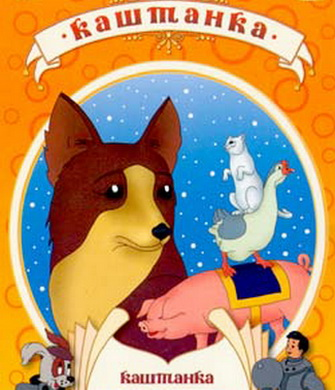 Как определить род имен существительных?
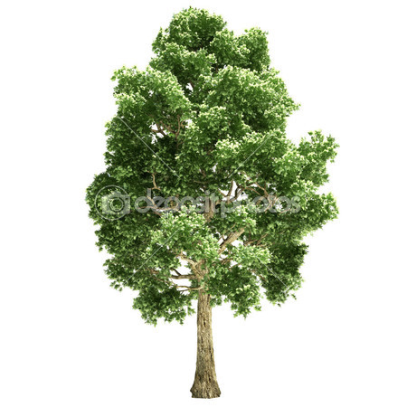 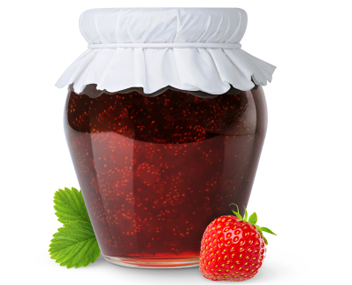 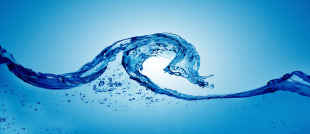 Какие окончания имеют имена существительные каждого рода?
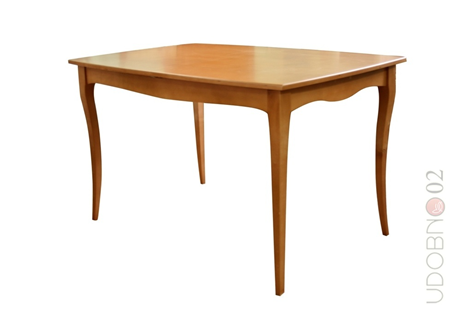 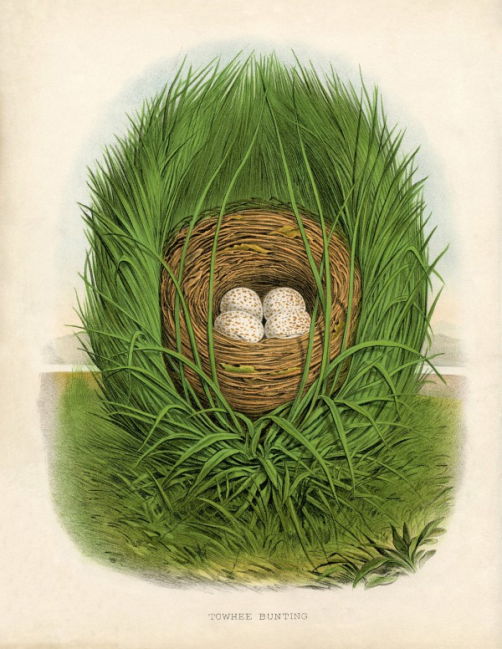 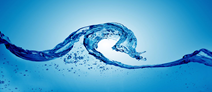 Род имен существительных
Как определить род имени существительного, которое стоит во множественном числе или в единственном числе, но не в начальной форме?

Чтобы определить род имени существительного во множественном или в единственном числе, но не в начальной форме, надо поставить это имя существительное в начальную форму.


Птицы – птица (ж.р.)
(на) окне – окно (ср.р.)
Род имен существительных
Имена существительные, которые не имеют рода


Не имеют родовой принадлежности: макароны, салазки, перила, каникулы и т.д.  употребляются только  во множественном числе.
Как определить род таких имен существительных, как плакса, умница?
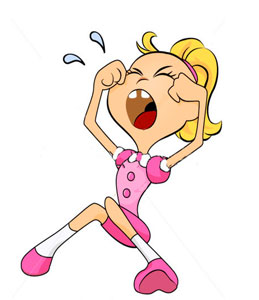 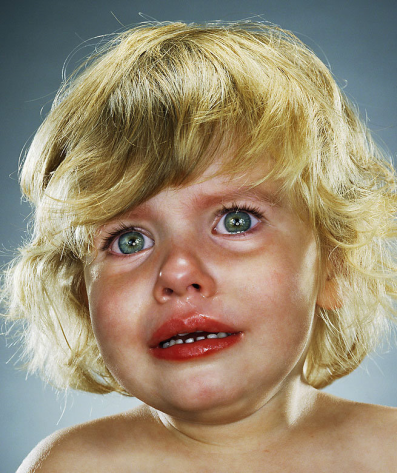 Какого рода бывают имена существительные иноязычного происхождения?
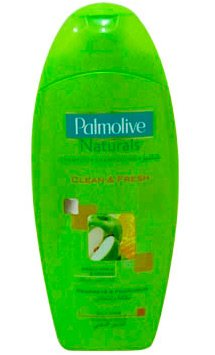 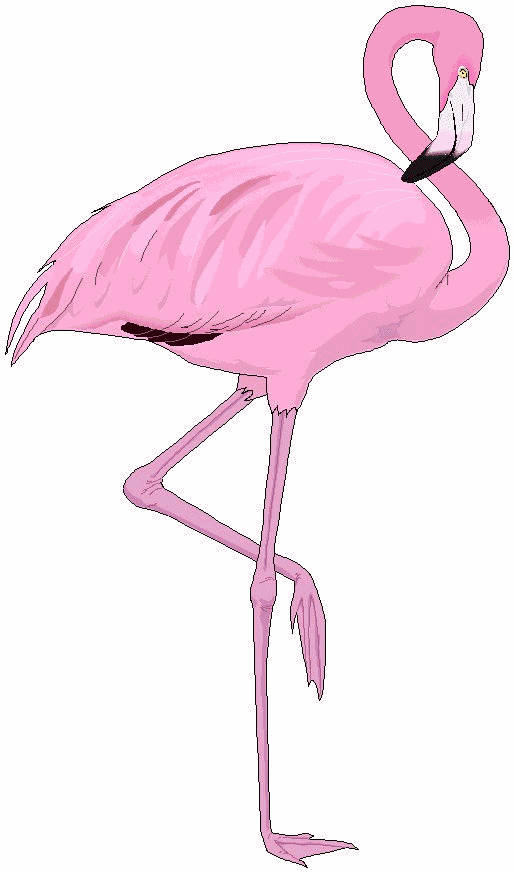 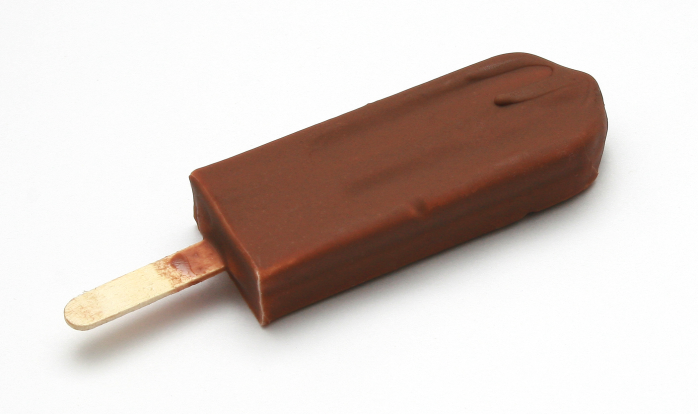 Когда пишется мягкий знак на конце имен существительных после шипящих?